GREENHOUSE EFFECT
The Greenhouse Effect Is a Naturel Process That Warms The Earth’s Surface.When The Sun’s Energy Reaches The Earth’s Atmosphere ,Some Of It Is Reflected Back The Space And The Rest Is Absorbed And Re_radiated  By Greenhouse Gases.
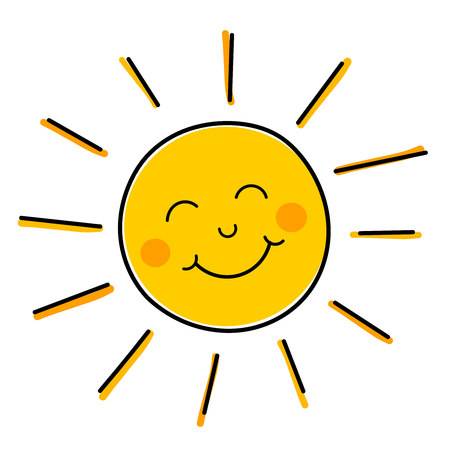 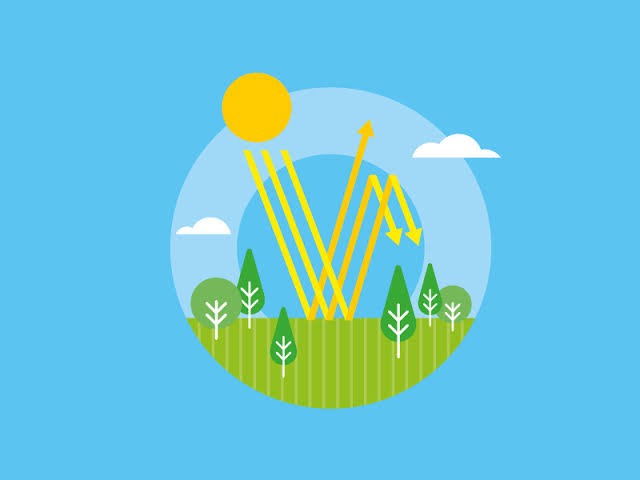 Merve GÖKMENOĞLU Deva ÖZ             6/A